Cardiovascular Risk Reduction Protocol in a Pediatric Primary Care ClinicAndrea Junco, DNP, APRN, CPNP-PC
PROBLEM STATEMENT
According to the Centers for Disease Control and Prevention (CDC), approximately 14.4 million children in the U.S currently have a Body Mass Index (BMI) greater than 85% which is considered overweight or obese (2021a). 
Overweight/obese children are more likely to suffer from hyperlipidemia and hypertension, which are known contributors to cardiovascular disease (CDC, 2021b). 
Reducing BMI levels is directly correlated to reducing cardiovascular disease risk (American College of Cardiology, 2018). 

PROJECT PURPOSE
The purpose of this project was to implement a protocol to reduce cardiovascular risk in 10–11-year-old patients who have a BMI >85%. 
Clinical question: Among children 10-11 years of age with a BMI >85%, can the implementation of a cardiovascular risk reduction protocol reduce BMI levels over a three-month period compared to current practice? 

MODEL/NURSING THEORY
Roger’s Five-Step Change Theory was utilized for this project. This theory uses five phases to create a planned change, which include; Knowledge, persuasion, decision, implementation, and confirmation (Rogers, 2003). 

The Quality Improvement (QI) project utilized the Plan-Do-Study-Act (PDSA) model which involved protocol development, implementation, results review, and data analysis for improvement.
METHODS
Submitted and approved by IRB

• Subjects (Participants)
N=36
Inclusion :
Age: 10-11 years
BMI >85%
Cognitively ability to complete required questionnaire tools 
Exclusion:
Children who are unable to participate due to other health concerns (acute/chronic)

Setting
Pediatric primary care clinic
Rural community

Instruments
Adolescent Food Habits Checklist (AFHC)
Physical Activity Questionnaire for Older Children (PAQ) 
Pedometer/Logbook
 
Intervention and Data Collection
Implement Cardiovascular Risk Reduction Protocol into practice
Collection of height, weight, AFHC, and PAQ of eligible participants
Provide participants with pedometer/logbook and healthier lifestyle education based on initial AFHC/PAQ answers
Collect height, weight, AFHC, and PAQ post implementation data 3 months after protocol implementation
Utilize a paired t-test  to determine if there was a significant change between pre and post implementation BMI levels,  AFHC and PAQ scores
RESULTS
Prior to the intervention, the average BMI for the participation group was 92.7%. After implementation of the protocol, the average BMI decreased to 91.1% (p=0.02).
DISCUSSION
Implementation of a pediatric cardiovascular risk reduction protocol resulted in a 1.6% reduction in overall BMI levels.
The protocol has potential to be expanded to a larger pediatric age range.
Further follow-up will be needed to determine if results continue to be significant over a longer period of time.


IMPLICATIONS FOR ADVANCE PRACTICE NURSING
Obesity rates among Americans are continuing to increase (CDC, 2021d), causing the number of patients with cardiovascular disease to also increase (American College of Cardiology, 2020).
Advanced practice providers that utilize the protocol can improve patient health outcomes by addressing unhealthy BMI levels at an early age, resulting in overall improved cardiovascular health.

SUSTAINABILITY
The cardiovascular risk reduction protocol is a cost effective tool that can be easily implemented into any practice.
The AFHC and PAQ are free instruments to help determine current health habits, and pedometers are approximately $1.00 per unit. 
Reimbursement for diet and exercise counseling is available, which can create additional income for time spent working with the patient. 


REFERENCES
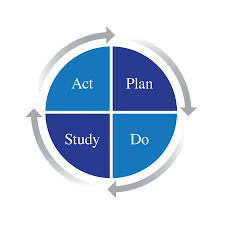 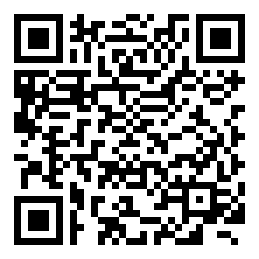 The average Adolescent Food Habits Checklist (AFHC) score pre implementation was 222.7 and 277.3 after implementation of the protocol, which reflected at 36% increase in healthier food choices (p<.0001). The average Physical Activity Questionnaire for Older Children (PAQ) score pre implementation was 30.3, and 32.4 post implementation of the protocol. This was a 9% increase in overall activity levels (p<,0001).
Overall BMI levels decrease in pediatric patients after implementation of a Cardiovascular Risk Reduction Protocol
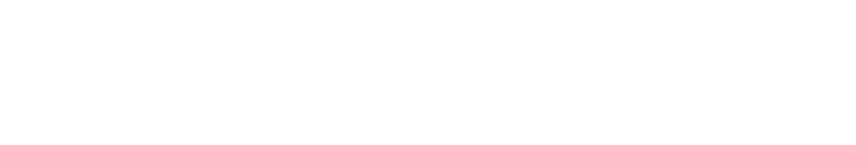 [Speaker Notes: Use Arial font
For text boxes: Do not drop below font size 28, but if you have extra space, you can up the font size until the space is full.
You can move around and customize the template to best fit your information. 
Create a QR Code here: https://www.qrcode-monkey.com/  or here: https://www.qr-code-generator.com/]